Общение как основное средство воспитания
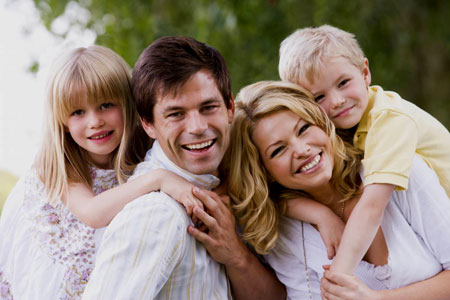 Общение выступает в качестве самостоятельного вида деятельности, оно необходимая и неотъемлемая часть всех других видов деятельности  (учения, игры, труда)
 
Потребность ребенка в общении с окружающими людьми проявляется с самого его рождения. Она состоит в стремлении человека к познанию самого себя и окружающих людей с целью саморазвития.
Великие педагоги прошлого придавали общению очень большое значение.
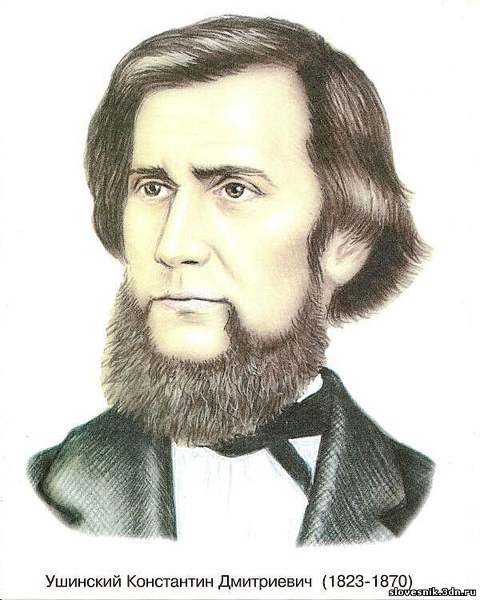 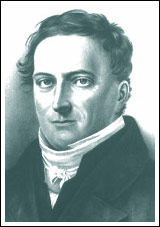 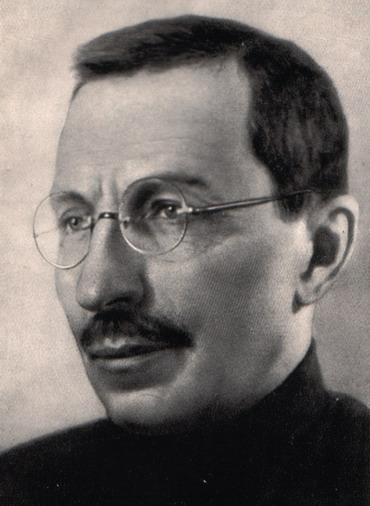 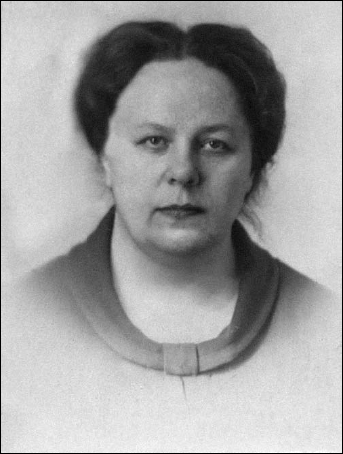 Гербарт считал, что все знания человека возникают из двух главных источников
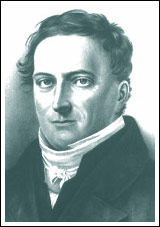 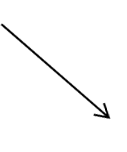 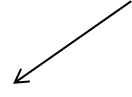 опыта
общения
Основными состояниями души являются
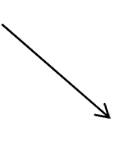 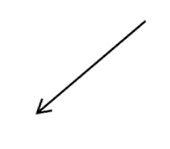 Познание
к познанию человек приходит через опыт
Участие
участию приходит через общение
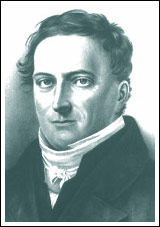 Чтобы воспитывать в духе гуманизма, а не эгоизма, подчеркивал Гербарт, необходимо сделать человеческие отношения главным предметом всего обучения в каждой школе.
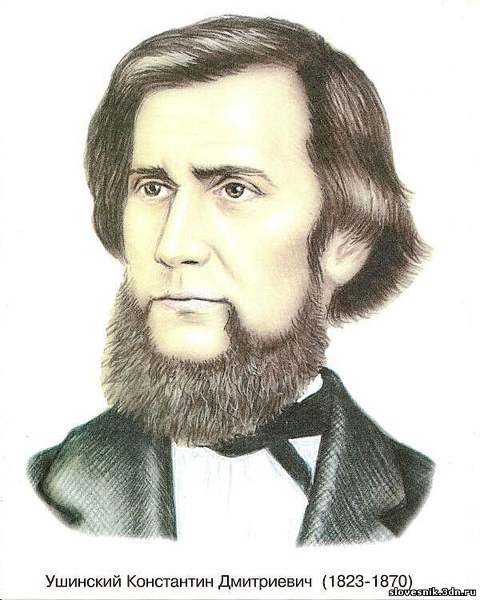 Константин Дмитриевич Ушинский рассматривал общение как одно из средств воспитания.
Виды общения (по В. Г. Антонину):
1) функционально-ролевой (результатом такого типа общения является объединение усилий общающихся носителей социальных ролей); 
2) личностный (сопереживание, эмоциональный контакт, понимание - результат общения в этом случае);
 3) информационный (обмен информацией составляет главную цель и результат общения)
Общение бывает:
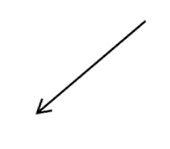 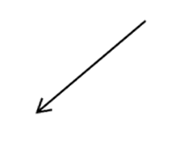 Опосредованным
Непосредственным
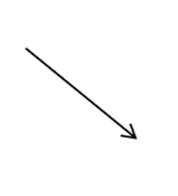 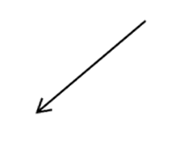 Воспитатель направляет свои воздействия не на воспитанника даже в случае прямых контактов с ним, а на те знания, которые воспитанник должен усвоить
В жизни ребенка процесс развития общения движется в следующих основных направлениях:
а)	развитие мотивов общения;

б)	развитие средств общения;

в)	совершенствование форм общения.
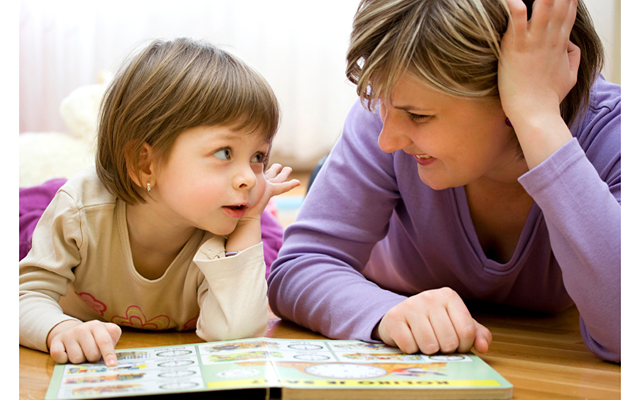 Содержанием общения, которое служит воспитательным целям, является передача от человека к человеку полезной информации, на основе которой люди могут формироваться и развиваться как личности. Эта информация включает в себя ценности, нормы и формы поведения, оценки и представления, идеалы, цели и смысл жизни.
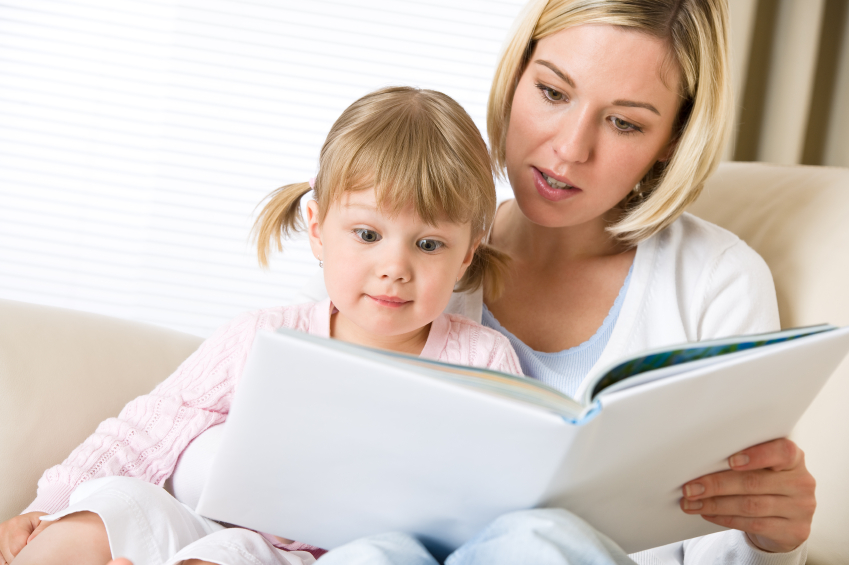 Можно выделить основные функции общения.
Прагматическая функция общения направлена на реализацию потребности во взаимодействии людей в процессе совместной деятельности.
Формирующая функция общения направлена на формирование и изменение психического облика человека. 
Функция подтверждения связана с желанием утвердиться в своем существовании и в своей ценности. 
Внутриличностная функция общения реализуется в общении человека с самим собой.
Стили педагогического общения.
Авторитарный – педагог единолично решает все вопросы, касающиеся жизнедеятельности как классного коллектива.
Попустительный  – стремление педагога минимально включаться в деятельность, снимая с себя ответственность за её результаты.
Демократический –  педагог ориентирован на повышение роли учащегося во взаимодействии, на привлечении каждого к решению общих дел.
«Смешанные стили» педагогического общения.
Дружеское расположение
Общение-дистанция
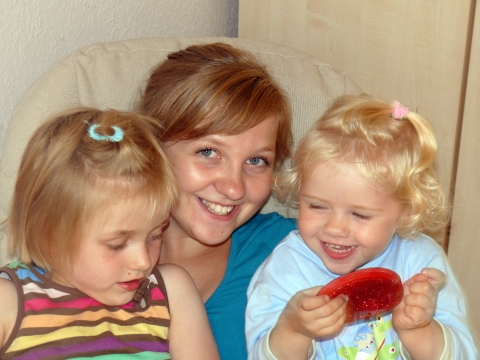 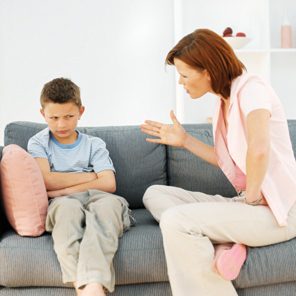 Общение-заигрывание
Общение-устрашение
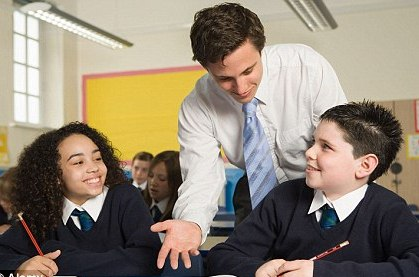 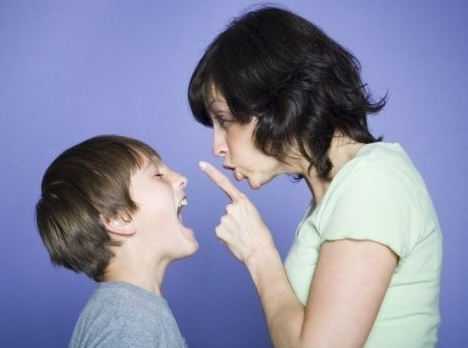 Список литературы:
В. М. Минияров педагогическая психология Учебное пособие

Селиванов B.C. Основы общей педагогики: Теория и методика воспитания

 Лисина М.И. Проблемы онтогенеза общения.
Спасибо за внимание!
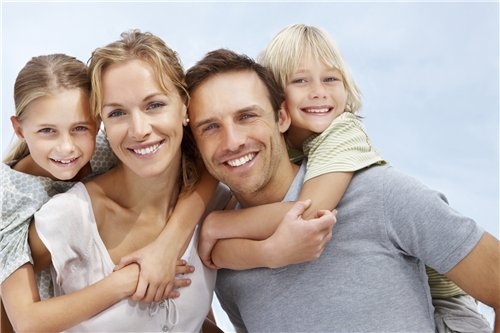